1
Productive Work Habits
Are choosing to work smart every day through consistent behavior, resulting in increased productivity
Include:
taking more breaks
after several long hours of work, take a moment to refresh by going for a walk or grabbing lunch or a snack
using the morning to focus
start the day by ignoring e-mails and getting in a good breakfast, meditating or working out to fuel for a productive day
2
Productive Work Habits
Can be implemented through:
tackling challenging tasks before lunch
finish the most challenging work first and save meetings or busy work for the afternoon
creating a system
plan and create a schedule for the day and stay organized 
stop multi-tasking
concentrate on one task at                                    a time and work at a                                                steady pace
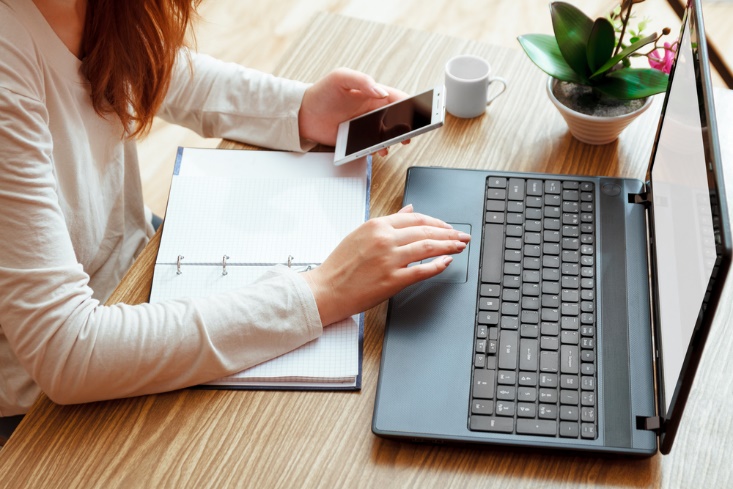 3
Productive Work Habits
Can be implemented through:
developing a positive attitude
create goals, provide a strong work ethic, value good attendance and punctuality and realize the importance of rest and relaxation

What are some productive work habits you already think you have?
4
Productive Work Habits Example
Jim is always multi-tasking several projects and forgets to take breaks during the day
Smith tackles his challenging work in the morning and concentrates on one task at a time

 		Who is displaying productive work 
				habit practices?
5
Teamwork
Is working effectively and efficiently with others	
allows tasks to be completed quickly and accurately, allowing a company to take on more work and generate more revenue
Can lead to positive working relationships, improved working environments and a decrease in stress both at home and in the workplace
6
Teamwork Skills
Can be implemented through:
collaboration
knowing how to assess information and analyze it for validity and relevance with team members
conflict resolution
setting aside personal emotions and finding an answer which benefits each position allowing a fair decisions which benefits the company as a whole
7
Teamwork Skills
Can be implemented through:
reliability
understanding roles and responsibilities within the group and making an effort to implement them successfully
differing points of view
bringing together different view points helps create solutions to an issue
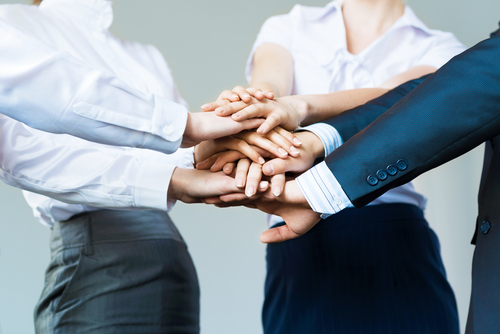 8
Teamwork Example
Jane is an effective team member by clearly explaining her ideas to the group and listening carefully to the ideas of others 
John sits back in a group, lets others make the decisions and does not speak up if he has an opinion

Which of the two is demonstrating positive teamwork?
9
Leadership
Is the ability to motivate people to accomplish a better result for an organization
Is having a strong sense of self
Is understanding the qualities which make other people want to follow and recognizing how to adjust those qualities when conditions require it
10
Leadership Skills
Can be implemented through:
getting to know people 
understanding an individuals strengths, weaknesses and motivations can allow for a more productive working relationship
treating everyone fairly
giving everyone an equal chance to participate, contribute and be recognized in the workplace
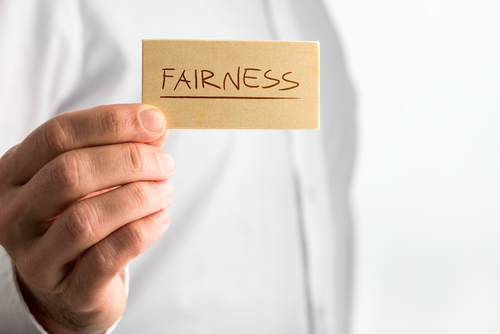 11
Leadership Skills
Can be implemented through:
making expectations clear
setting specific goals and requirements to give people direction and motivation
giving and receiving constructive criticism and feedback
giving advice which is                                         useful and providing                                       possible solutions for                                               work improvement;                                       listening to peer advice                                       and solutions
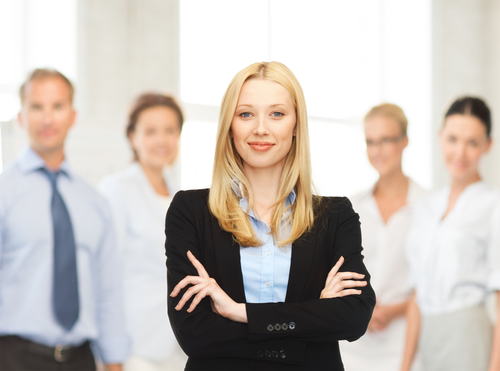 12
Leadership Example
Jane participates in group discussions and inspires others while facilitating success, she encourages individuals to get on board and upholds herself to a high standard to lead by example
John on the other hand, has a lack of energy, is pessimistic and lacks interpersonal skills

Who is the better leader?
13
Critical Thinking
Is being able to evaluate arguments and information quickly, solve problems creatively and identify mistakes with efficiency
Is developing more ideas and making fewer mistakes
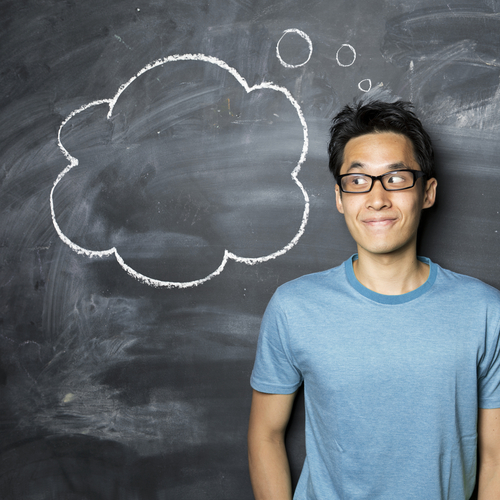 14
Critical Thinking Skills
Can be implemented through:
identifying the elements
recognizing the questions which relate to goals, purpose and needs
collaboration
knowing how to assess information and analyze it for validity and relevance with team members
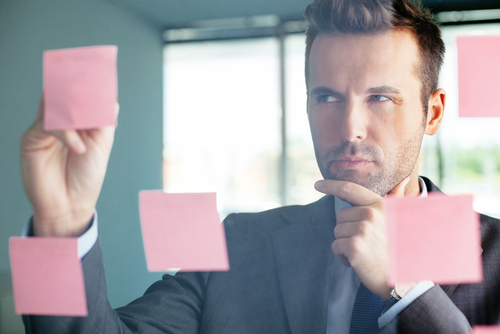 15
Critical Thinking Skills
Can be implemented through:
breaking new ground
developing new innovative ideas
creating a final product
using a critical eye and a willingness to look for flaws to ensure a quality product
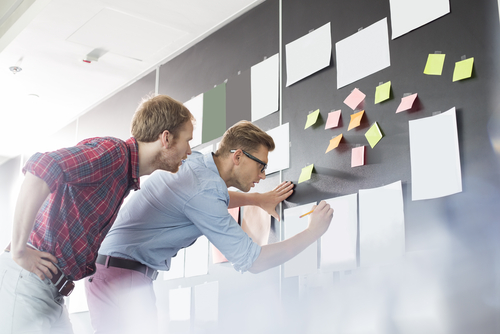 16
Critical Thinking Skills
Can be implemented through:
looking at conflict objectively
step back and away from the conflict and look at the facts, recognize assumptions and alternative viewpoints
focusing on the problem and not people
separate a problem                                            from people and                                                moderate the                                                      resolution process
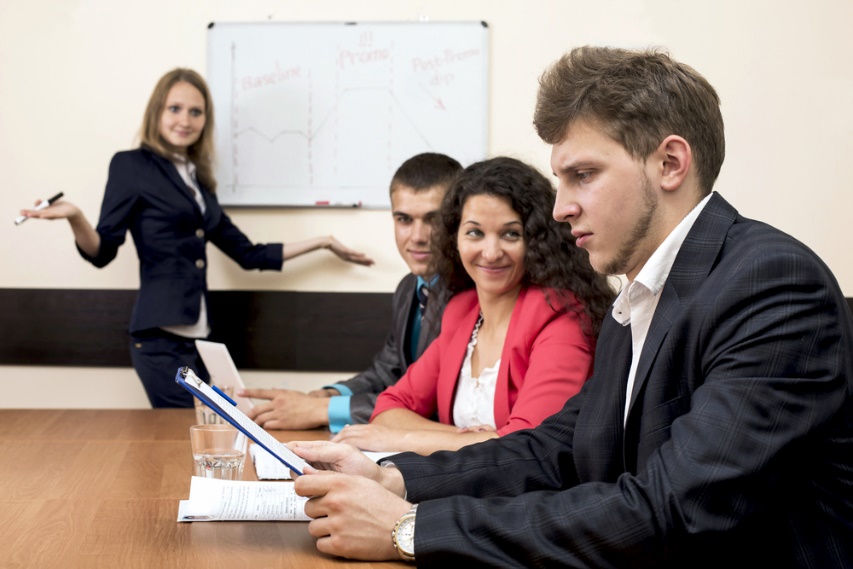 17
Critical Thinking Example
Jane remains relevant to the point, seeks information as well as precision in information and is open-minded to new ideas
John does not take the entire situation into account, uses the first thought which comes to mind and searches for short-term solutions 

Which of the two is using beneficial critical thinking skills?
18
Problem Solving
Requires gathering reliable                   information, assessing the                       information for answers and                     selecting a suitable solution                          based on the situation
every job will present problems                       which must be solved effectively                         and efficiently
Is especially helpful in management and customer service professions
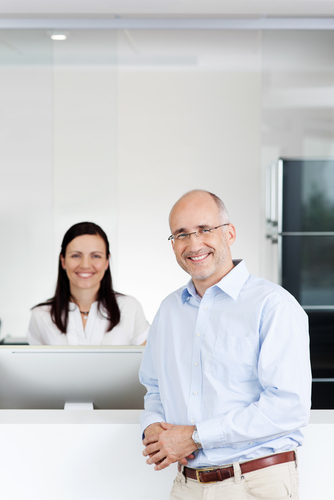 19
Problem Solving Skills
Can be implemented through:
developing a process
making decisions by creating                              a step-by-step process which                               allows an employee to work                                      through problems in a systematic way
anticipating problems
resolving problems through planning, negotiation or by devising a new approach to  correcting the problem
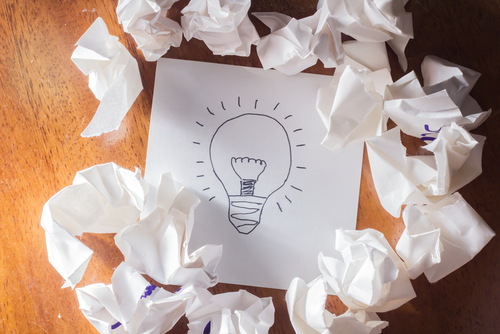 20
Problem Solving Skills
Can be implemented through:
brainstorming
coming up with as many solutions as possible
trial and error
trying out all of the possible solutions and ruling out those which do not work
experience
using solutions which have worked in the past
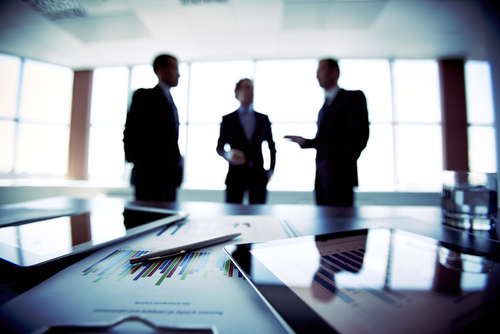 21
Problem Solving Example
Jane take initiative and implements a plan to solve a problem and brings about a positive result
John panics and gives up when presented with a problem

Who is the better problem solver?
22
Critical Thinking & Problem Solving Assignment
Open Using Critical Thinking and Problem Solving Skills in the Workplace PowerPoint under the Documents and Examples tab on our website WWW.PHSBMF.WEEBLY.COM

When finished filling in PowerPoint turn in on website using the Turn In Work tab
23
Resources
Heathfield, Susan Human Resources http://humanresources.about.com 2014
Mind Tools The Toolkit http://www.midtools.com/fulltoolkit.htm 2014
Employee Motivation Skills www.employee-motivation-skills.com 2013
Employability Skills from Framework to Practice http://www.nssc.natese.gov.au/_data_assets_pdf_file/0010/69454/employability_skills_from_frameowrk_to_practices.pdf 2006
Top 10 Employability Skills http://www.exeter.ac.uk/ambassadors/HESTEM/resources/General/STEMNET%20Employability%20skills%20guide.pdf
Employability Skills – Skills You Need for a Job www.skillsyouneed.com/general/employability-skills.html 2014
24
Acknowledgements
Production Coordinator
Stevi Huffaker

Graphic Designer
Melody Rowell

Brand Manager
Megan O’Quinn





V.P. of Brand Management
Clayton Franklin
Executive Producer
Gordon W. Davis, Ph.D.
CEV Multimedia, Ltd.
© MMXV
25